Business Communication (3cr)
MLI61A130

Session 3
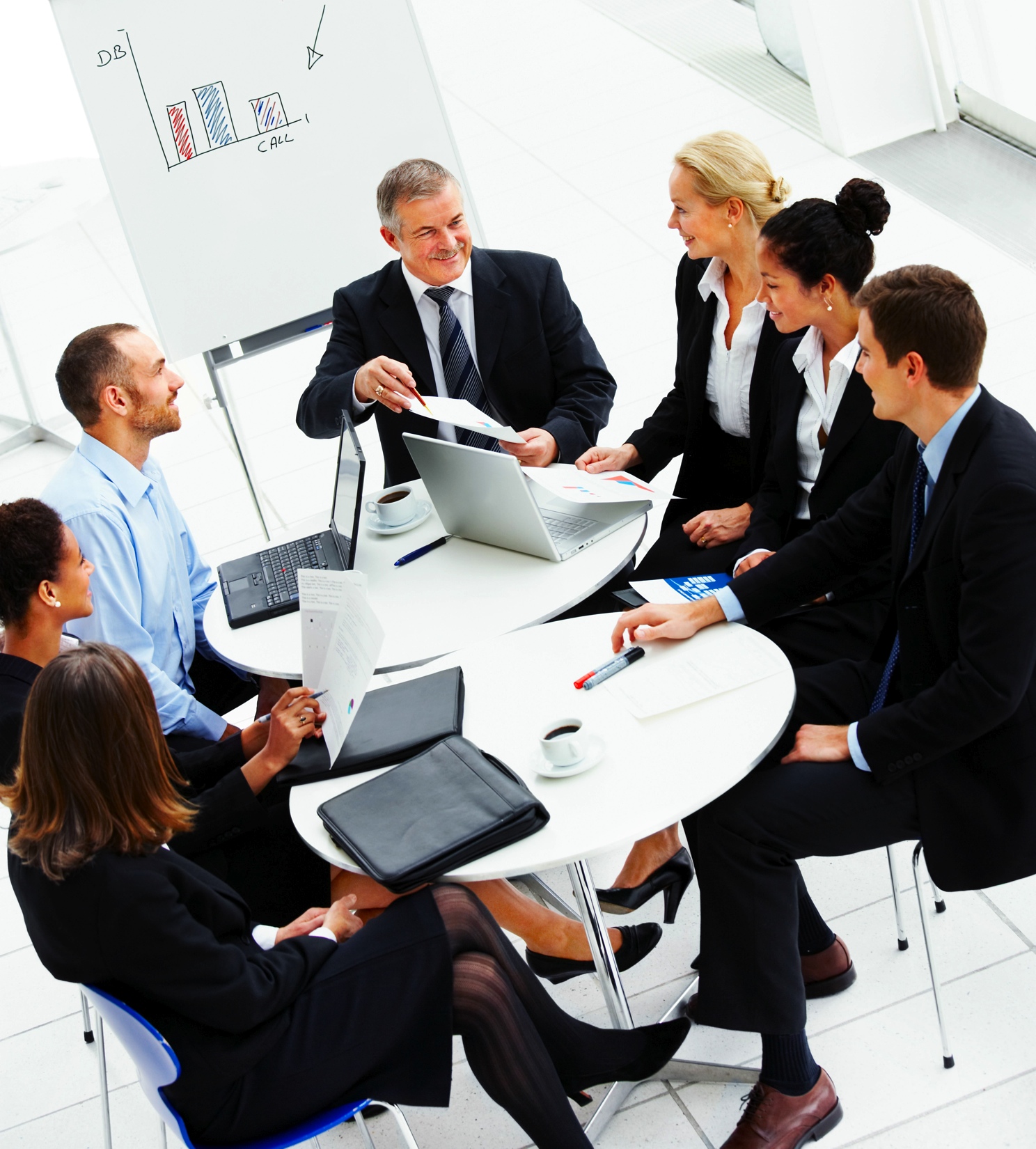 Lecturer: Mark Badham
Today’s agenda
A2 Individual Persuasive Presentations:
Peer review of A2a strategy outline draft (in pairs)
2-minute topic presentations
2. Lecture: High Impact Presentations
3. Instructions for A2 Presentations tomorrow
4. Instructions for A3 Test (Monday)
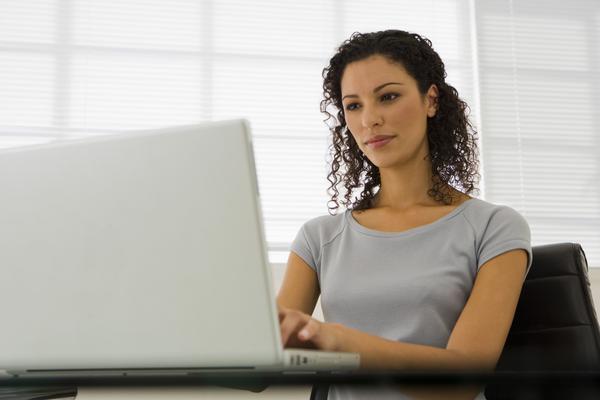 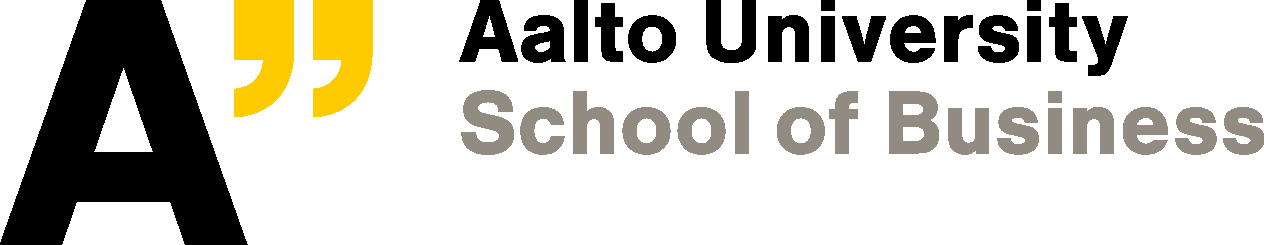 1. A2a Individual Presentation Strategy Outline
Topic: You can freely choose the topic, as long as it is persuasive, business-related and appropriate. 
Write a strategy outline which 
(a) covers the points listed below (presentation situation and components of persuasion) and 
(b) links your analysis to the theory presented in Input 1 (communicating strategically) and Input 2  (persuasive techniques).

2 ways to organize your A2a (final version due Friday):
According to A2a assignment instructions
According to Strategy Outline
1. Assignment instructions:
Presentation situation in a nutshell:
Presentation topic: What is the presentation about?
Title: What would be a catchy title for your presentation?
Message outcome / objective: What do you want your audience to think, feel or do as a result of your message? (COMMUNICATOR STRATEGY)
Audience analysis: Who is your audience? What do they know and expect? What don't they know? How do they feel about your topic? What objections might they have? How can you persuade them? (AUDIENCE STRATEGY)

Components of persuasion: input 2 persuasive techniques:
Ethos (eg credibility) (COMMUNICATOR STRATEGY)
Logos (your arguments)
Pathos (audience feelings) (AUDIENCE STRATEGY)
Persuading through structure
Logos incorporated into following assignment instructions: 
Make sure your outline gives the reader of the outline (i.e. your instructor) a concrete idea of your plan, i.e. what you will deliver to the presentation audience. Rather than writing "I will have three main arguments”, which is very vague and doesn't tell the reader what these arguments in fact are, you can write, for instance, "My three main arguments will be argument 1, argument 2, and argument 3. These arguments will help address the two main concerns, namely A and B, that I expect that the presentation audience will have.”
Your A2a should also include your choice of Direct/Indirect message.
2. Strategy Outline:

A 2nd way to organize your A2a…

Strategy Outline:
Audience strategy
Communicator strategy
Message strategy
Persuasion through Message Structure: Persuasion Pattern

Your A2a should also include your choice of Direct/Indirect message.
1. AUDIENCE STRATEGY
5 Qs to understand your audience:
Who are they? (primary, secondary & influencers)
What do they know, want & expect regarding your topic?
How do they feel? (positive, negative, deadline & budget pressures)
What objections might they have?
What will persuade them? (WIIFT)
Analyse 
audience
Munter (2012) adapted
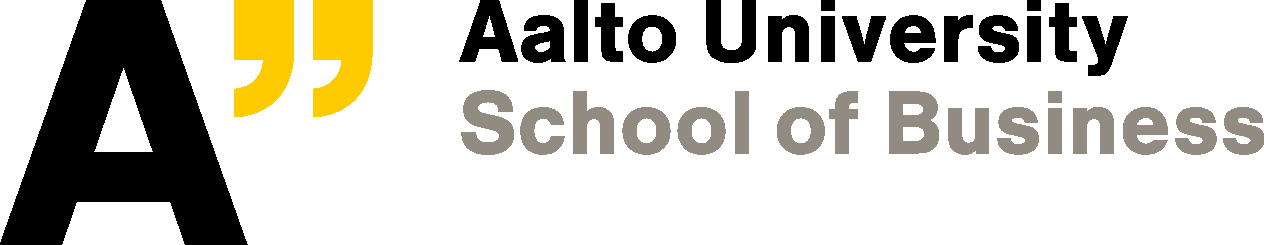 2. COMMUNICATOR STRATEGY
Communication objective : ‘As a result of this message, I want my audience to…’
Define 
objectives, 
choose style
Munter (2012) adapted
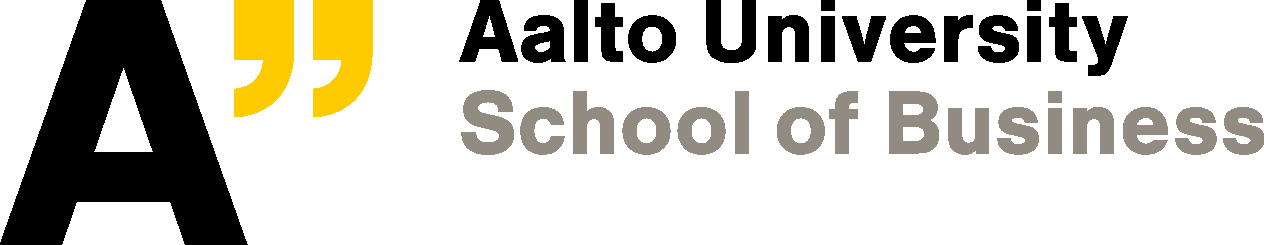 2. COMMUNICATOR STRATEGY
(Your) Rank	
(Their) Goodwill (towards you)  	
(Your) Expertise	
(Their) Image (of you)  	
(Your & their) Common ground
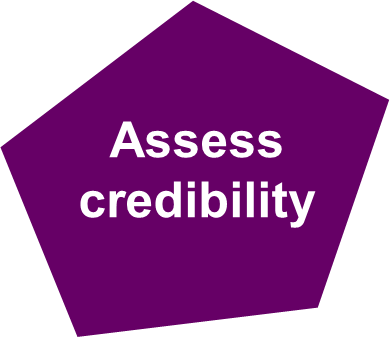 Kotter (1982) , Munter (2012)
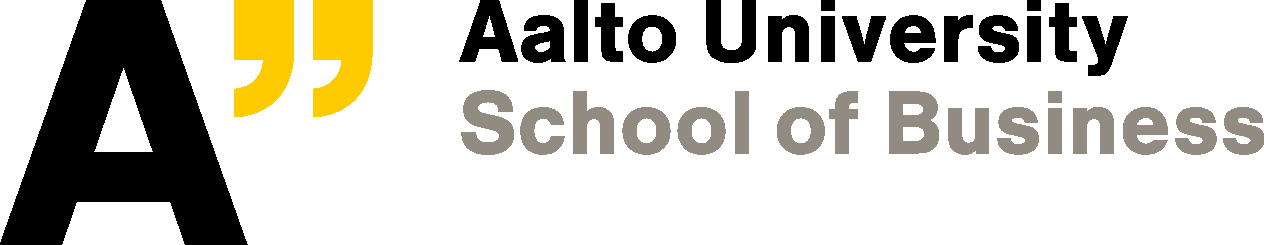 3. MESSAGE STRATEGY
Beginnings & endings
Message organisation: Direct (get to the point) or indirect? 
	Message content:	
Ethos (character/trustworthiness)
Pathos (emotions)
Logos (logic).
Craft 
Message (Select & organize content)
Aristotle in Business Communication (2007)
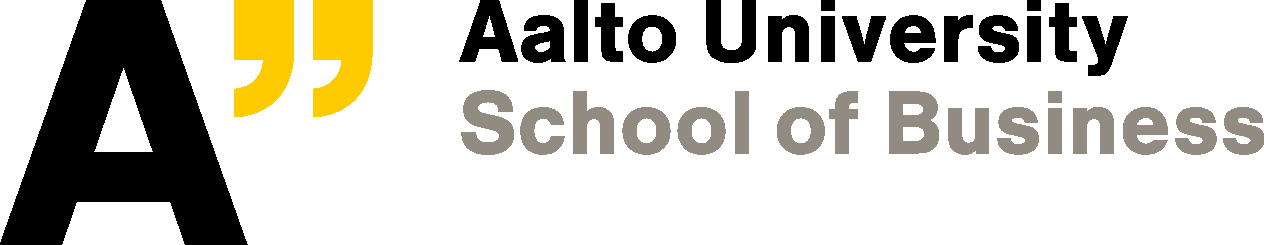 4. Persuasion through message structure
Opening & Closing
Establish common ground before disagreeing
Problem / Solution (Here’s the problem… help!)
Foot-in-the-door technique (1st a small request, then bigger request)
2-sided structure (list all objections – both sides of argument)
”Ask for more” technique (extreme + acceptable options)
Point out danger of no action
Use persuasive patterns…
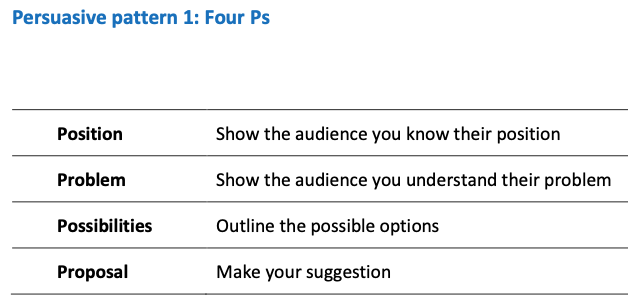 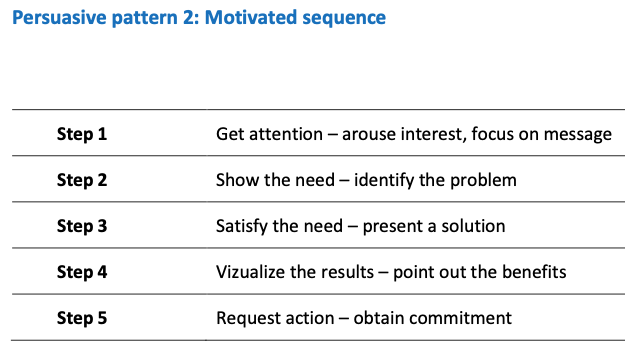 German, Gronbeck, Ehninger & Monroe (2010)
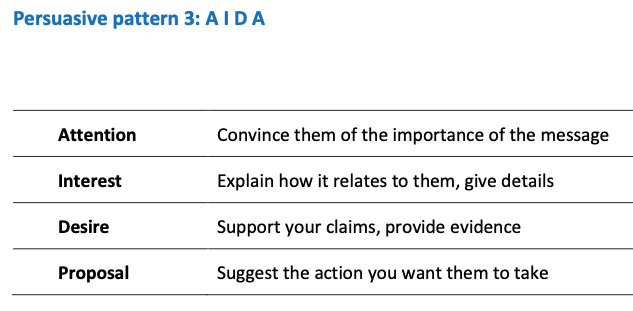 1. A2a Individual Presentation Strategy Outline
1st Activity: 
In pairs, fine-tune each others’ Strategy Outline (using  Feedback Sheet) (15 minutes)
Then do this with a 2nd partner (10 minutes)
After fine-tuning each others’ Strategy Outline in pairs: What were the main challenges?



Note that A2a Rubrics will be in MyCourses under A2a assignment submission box.
2nd Activity: 
Present your topic (max. 2 minutes, no slides) 
Audience strategy
Communicator strategy
Message strategy
Persuasion through Message Structure: Persuasion Pattern?
2. High Impact Presentations
(See Input 4)
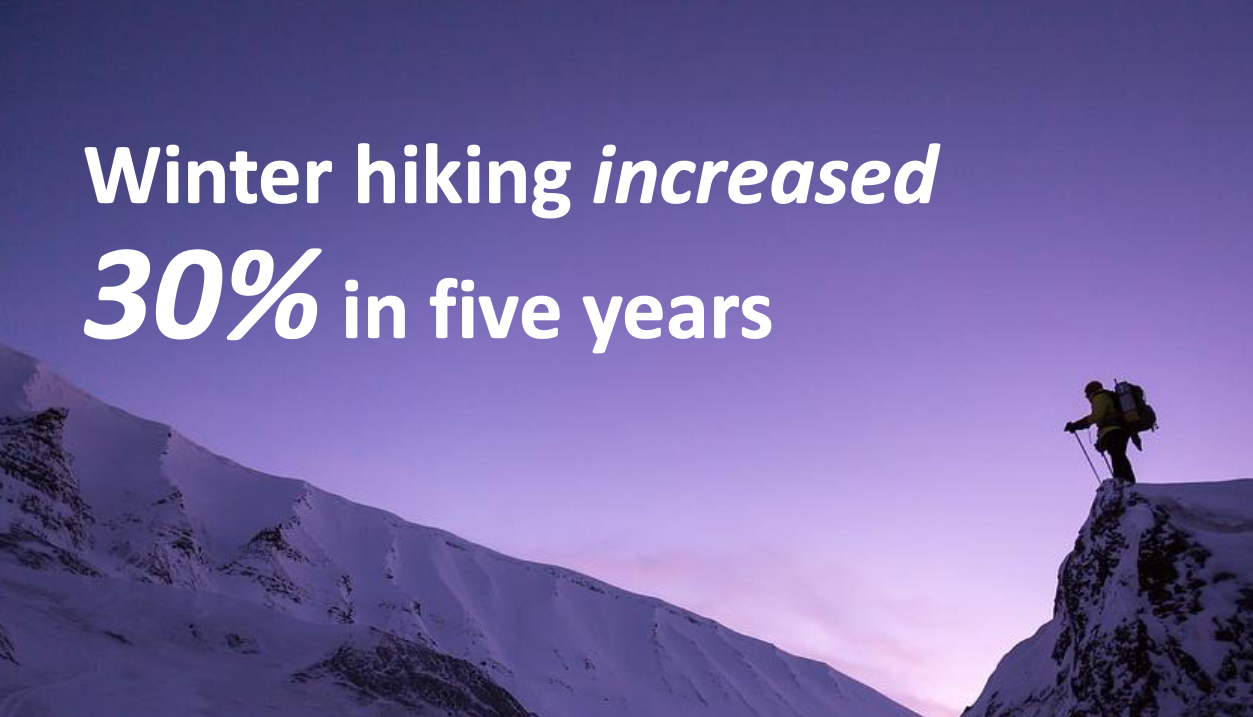 Planning High Impact Presentations
Common problems: 
information overload 
unclear structure: no clear storyline 
poor visuals: way too much information
lack of enthusiasm

Solutions:
Plan message first: 
define objective, 
choose content 
plan storyline. 
2.  Then plan visuals to support story
Select Content
Steps to help you plan content: 
Decide on communication objective: ‘By the end of this presentation, I want my audience to...’ 
Create short, easy-to-grasp, interesting title (reflecting objective)
Define 3 key claims (ideas/reasons/benefits) (to support objective) 
Choose stories, examples, statistics etc - evidence to support claims
Example: Systematic presentation planning steps 
Objective: By the end of this presentation, I want my audience to start using 3 time management techniques to help them have more free time. 
Presentation title: Adopt time management techniques – have enjoy more free time 
Key claims (techniques): 
1. Schedule your priorities (Stephen Covey); 
2. Prioritize your to-do lists (Eisenhower); 
3. Start every day by ‘eating the frog’ (Mark Twain). 
Evidence (support for claims): quantitative &/or qualitative evidence of impact of using these techniques: 
getting more done in shorter time
enjoying more free time.
Example: Systematic presentation planning steps 
Objective: By the end of this presentation, I want my top management audience to consider moving towards a more customer-centric focus to product development. 
Presentation title: Partnering with customers to drive R&D offers significant HUGE benefits 
Key claims (benefits): 
1. Increases possibility of innovation and customized products
2. Reduces development lead times significantly 
3. Creates a closer customer relationship, enhances our brand & gives us a competitive advantage 
Evidence (support for claims): quantitative &/or qualitative evidence of impact of implementing using a more customer-driven approach:
customer survey results, 
voice of own personnel at customer interface, 
case examples,
research data.
Tell a Story
Build your message around (subtle) story 
Give them powerful mental visualizations – metaphors, similes… like fireworks in their imagination

Beginning, middle, end
Hero’s struggle up mountain to reach summit
Together through Storm to Final Destination
David (us) & Goliath (competitor, problems)
Rocky: believe in yourself, work really hard, rewards will come
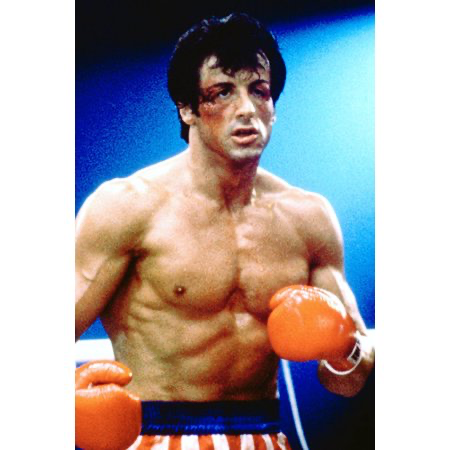 Clear Structure
Preview slide
Signposts:
During the next 10 minutes, I will present 3 time management techniques that are easy to use and will help you enjoy more free time: scheduling your priorities, prioritizing your to-do lists, and starting each day by eating the frog. (preview at beginning) 
Let’s start by looking at the 1st time management technique: Scheduling your priorities... (details...) 
Now that we’ve looked at the 1st time management technique (Scheduling your priorities), let’s explore the 2nd technique - Prioritizing your to-do lists... (details...) 
3rd, now that we’ve discussed how to schedule your priorities and prioritize your to-do lists, let’s focus on the last time management technique - Eating the frog... (details...) 
To conclude, by scheduling your priorities, prioritizing your to-do lists, and starting each day by eating the frog, you will be able to work more effectively – and thereby have much more free time on your hands.
High Impact Signpost Transitions
First… next… 
State key point, then: “Why? Because…"
Now let’s look at…
State problem, then: “Here’s how I think we can solve this problem”
State goal, then: “You may be asking ‘How do we achieve that?’ Well, let me tell you”
Here’s my next point
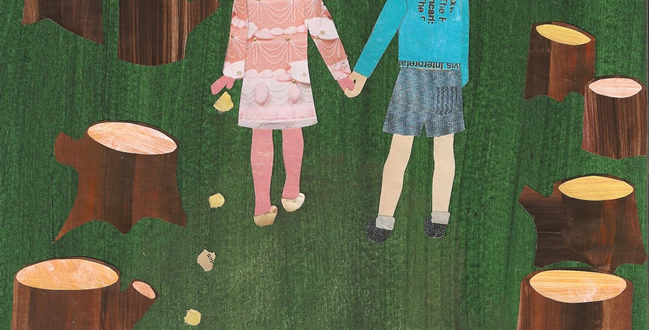 High Impact Engagement
Relate to audience, speak directly to their needs, problem, situation: 
“You may be a first-year student looking for part-time work.”
“You may be sitting there thinking ‘So what’s in it for me?’”
“When you go back to your office tomorrow, do this…”
More High Impact Presentation Tips
Kill your darlings 
Use previews (agenda)
Consider the audience your friends
Own the content (Bit Bang experience)
Be a team
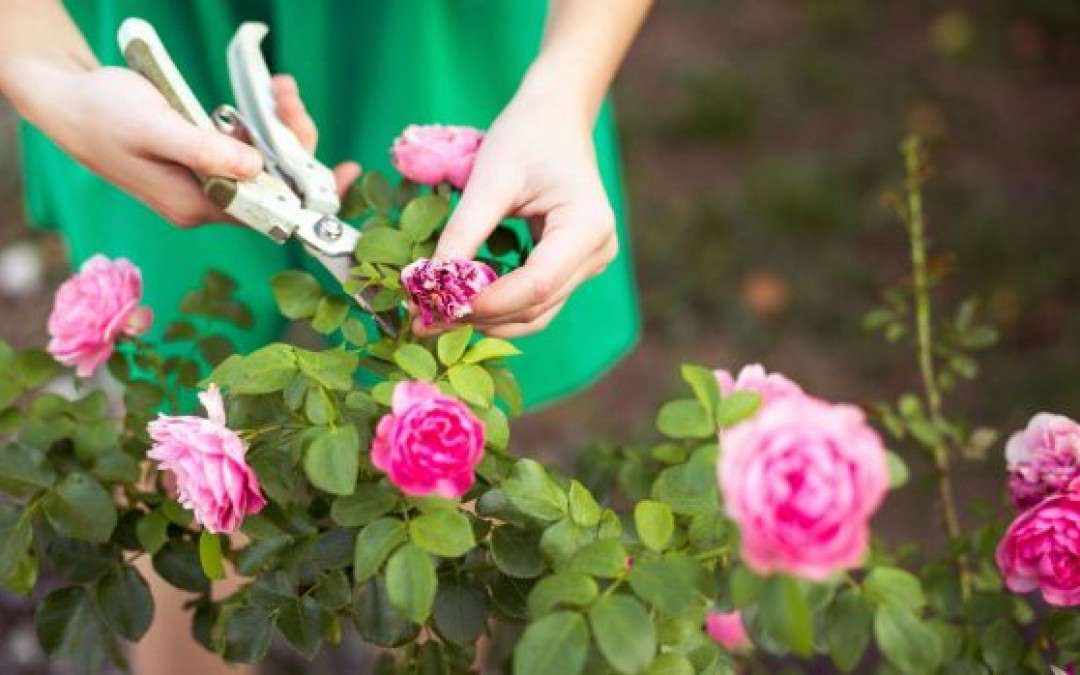 Shuchen Wang
School of Arts, Design and Architecture
Hasan Islam
School of Science
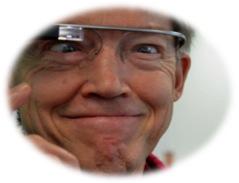 SMARTWEAR: TheNew Media Platform
Timo Itälä
School of Science
Siru Sihvonen
School of Engineering
Tutor: Jan Kallenbach
School of Science
Mark Badham
School of Business
More High Impact Presentation Tips
Simplify complexities (eg “wrestling” to show tensions)
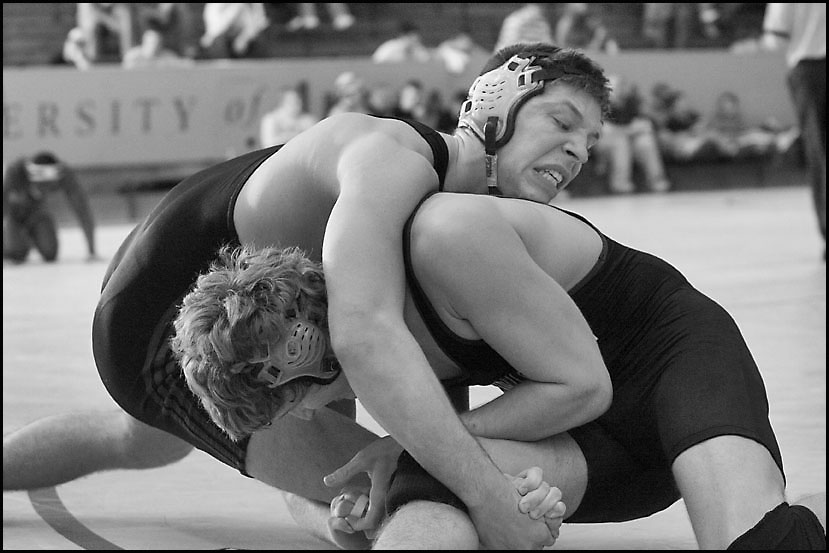 High Impact Intros
Take the stage: 1st 5-15 seconds, presence, don’t rush, silence, body language, eye contact, audience’s mental preparation
Don’t say: “Hello I’m here to talk to you about…”
Give direction: Preview for longer presentations & for team presentations, remove boring/meaningless headings (eg ‘Contents’, ‘Conclusion’), section slides
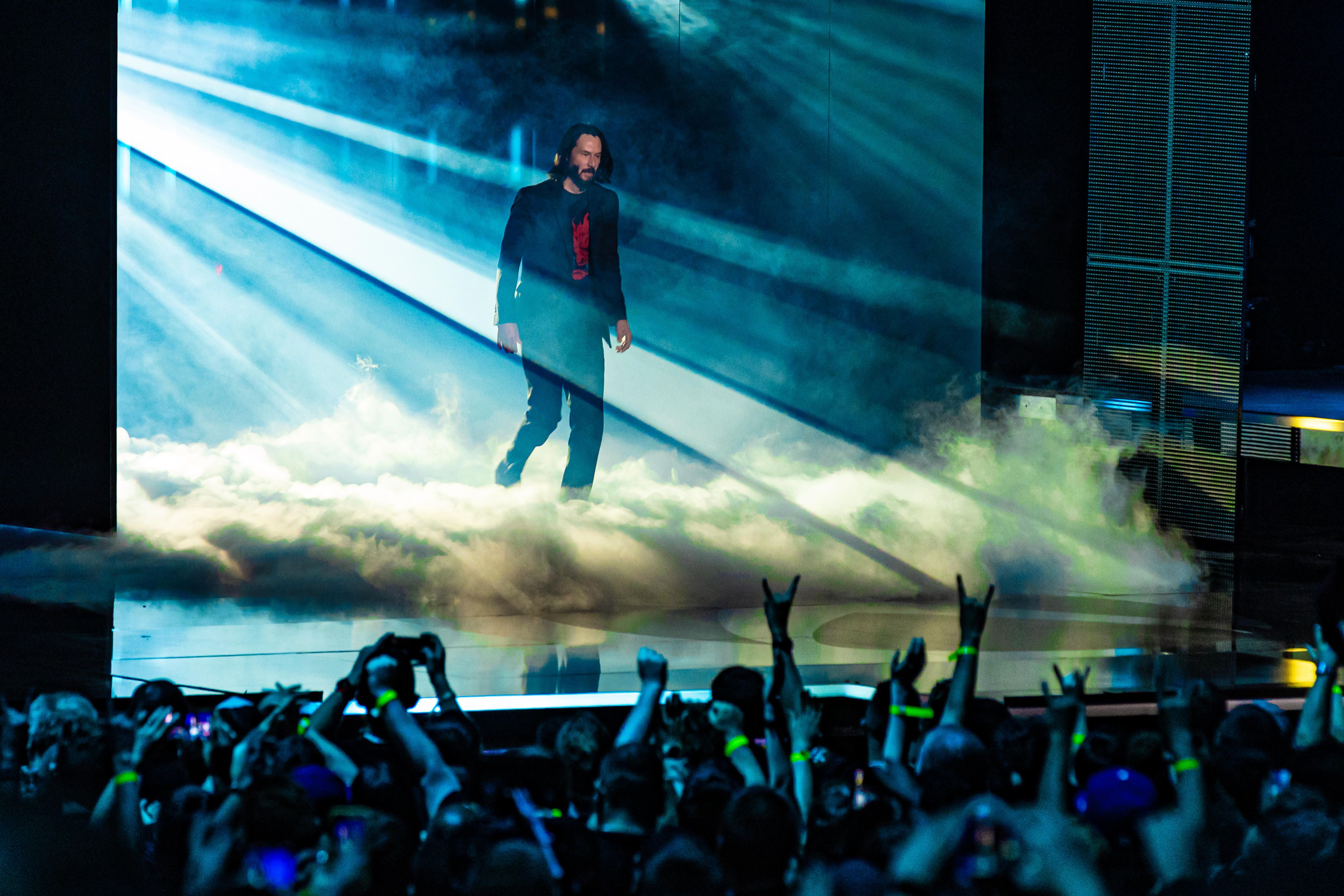 High Impact Intros
Create motivation: WIIFT
Promise of new ideas or info
Solution to a problem they are facing
Gain & re-set credibility
Context/Overview
Arouse interest – “grabbers”
Great Grabbers!
Surprise: interesting facts, stats or controversial claims
Question???
Quotation: ‘However beautiful the strategy, you should occasionally look at the results.’ – Sir Winston Churchill
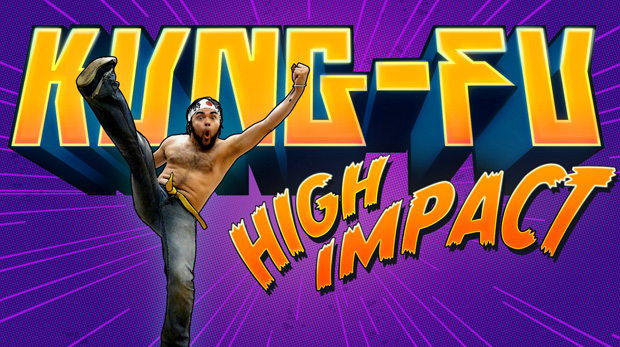 High Impact Conclusions
Summarize (repeat key messages/points)
Call for action - next steps
Finish on high note (something to clap about & get audience talking in the break)
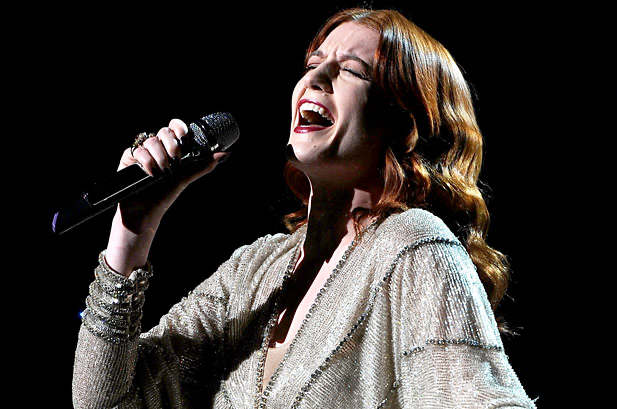 High Impact Conclusions
10-30 seconds to close
No boring/meaningless ‘Thank You’ slide!
STAR (Something They’ll Always Remember) - What do you want them to remember 24 hrs later?
Repeat key message/s
Link back to Intro
“Feelgood” or “goodwill” endings
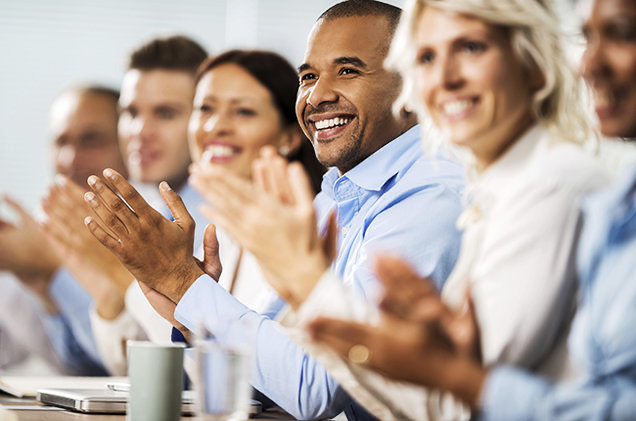 Visual design (slides)
Visually oriented
Suitable amount of information
Avoids ‘chartjunk’ (unnecessary shading, borders, 3-D, clipArt)
Headings convey narrative
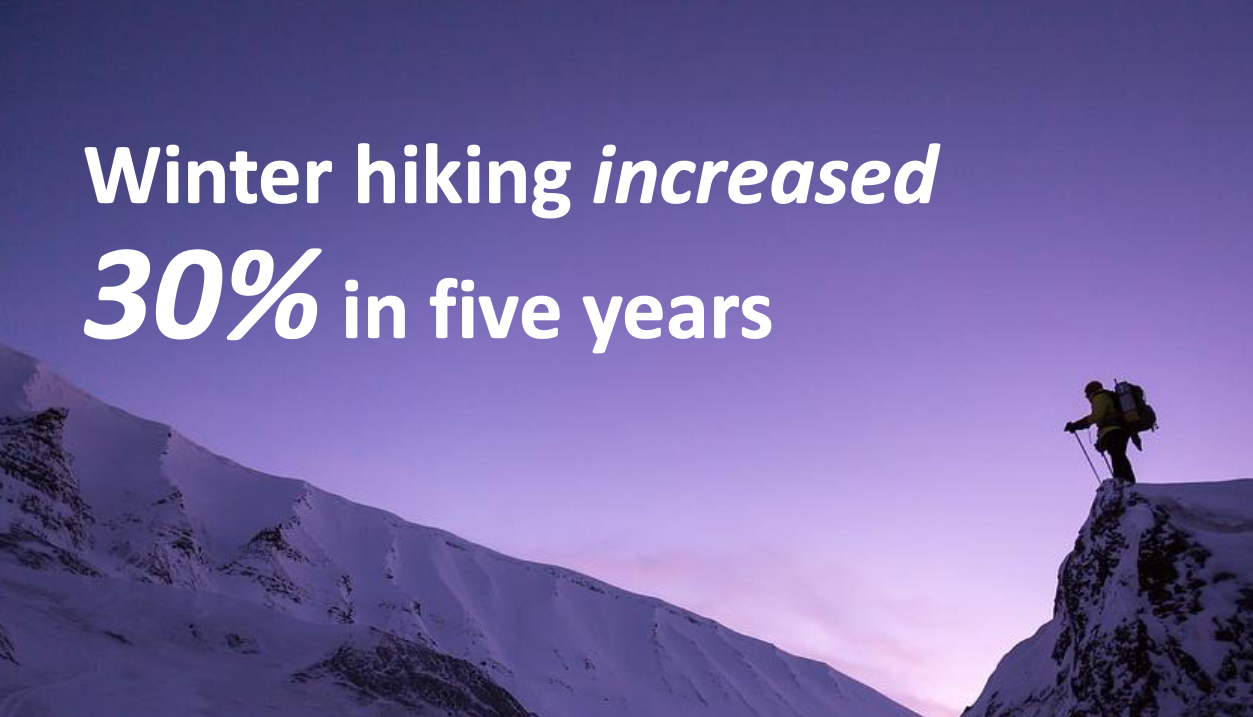 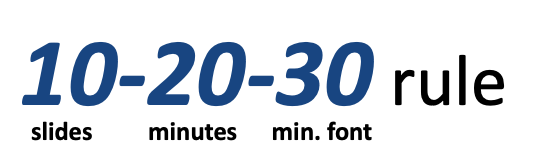 Appropriate in number (of slides):
…a 20-minute PowerPoint presentation should have 10 slides and contain no font smaller than 30 points.
Chilean Exports
Fresh fruit leads Chile's export mix - Chile emerges as major supplier of fresh fruit to world market due to ample natural resources, consumer demand for fresh fruit during winter season in U.S. and Europe, and incentives in agricultural policies of Chilean government, encouraging trend toward diversification of exports and development of nontraditional crops - U.S. Dept. of Agriculture, Economic Research Service Report 
Chile is among the developing economies taking advantage of these trends, pursuing a free market economy. This has allowed for diversification through the expansion of fruit production for export, especially to the U.S. and Western Europe. Chile has successfully diversified its agricultural sector to the extent that it is now a major fruit exporting nation. Many countries view Chile's diversification of agriculture as a model to be followed. 
Meanwhile, the U.S. remains the largest single market for Chile's fruit exports. However, increasing demand from the EC and Central and East European countries combined may eventually surpass exports to the U.S., spurring further growth in Chile's exports. 
If you’ve read this far, your eyes probably hurt and you’ve been reading this tedious long-winded text instead of listening to me. I’m insulted- can’t you see I’m doing a presentation up here? Look at me! Congratulations, however, on having such good eyesight.
Beginner Motorcycles
My personal favorite: the Suzuki Savage
Light weight (~380lbs)
Adequate power (650cc engine)
Low seat height fits most riders
Buying a New Suit
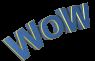 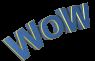 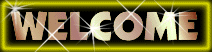 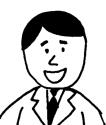 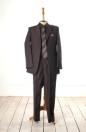 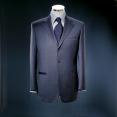 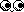 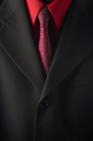 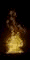 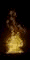 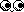 Which looks better?
Cross-company analyses revealed that 6% of all employees were unaware of the changes in our Healthcare coverage.
OR
6% not aware of Healthcare changes
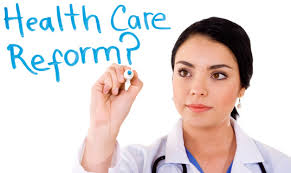 Images & text
Talking about pollution in China? Present 4 bullet points of pollution data… Or read the stats & show a photo?
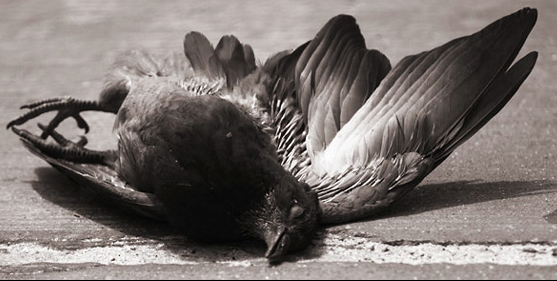 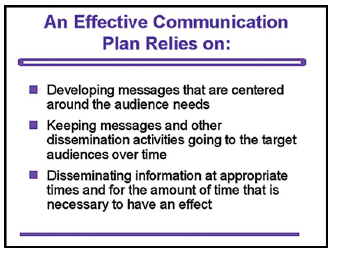 Compare…
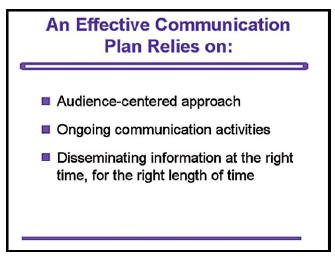 Team names
Email me your team names by 10am tomorrow (Friday).
Your Session 2 Reflection Comments (leave until Session 4)
3. A2b Presentations tomorrow
Due: in class on Friday 8 January. 
Topic: You can freely choose the topic, as long as it is persuasive, business-related and appropriate. 
Length: 5 minutes
Visual support material: PowerPoint slides, Prezi-visuals or the like should NOT be used for the presentation. You may use props – eg show audience a product
Procedure in class in small groups: 
Give your 5-minute presentations in turns. The others act as the audience, and they also write down written feedback (on a feedback sheet) during the presentation.
After each presentation, the group should spend about 7 minutes giving oral feedback to the presenter. Talk about both the good points of the presentation and the points to consider. It is important that the presenter gets comprehensive feedback in order to know what her/his strong and weaker points are.
Ask for each presenter's email address and email your feedback forms to each presenter at the end of the session.
Peer feedback to be based on:
Audience orientation
Organization: intro, body, conclusion
Delivery
Language (oral delivery)
4. A3 In-class test (Session 5 Monday)
Based on your reading of 4 Inputs + teacher’s lectures
Multiple-choice questions
1 writing task (different to 2020)
Begin at 13.00 
Total 90 minutes (45 minutes each)
Closed book: no notes, no textbook
Upload to Test folder in MyCourses
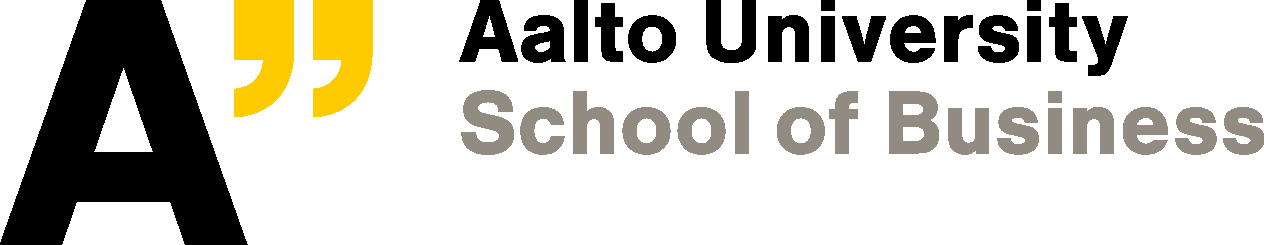 Session 3 Reflection & Qs (Feedback) 
(do tonight or tomorrow morning in MyCourses)
Preparation for session 4 (tomorrow)
A2a: Individual, 5-min persuasive presentation outline
Upload to MyCourses by 13.00 on Friday.
A2b: Individual, 5-min persuasive presentation to be given in class tomorrow (Friday)